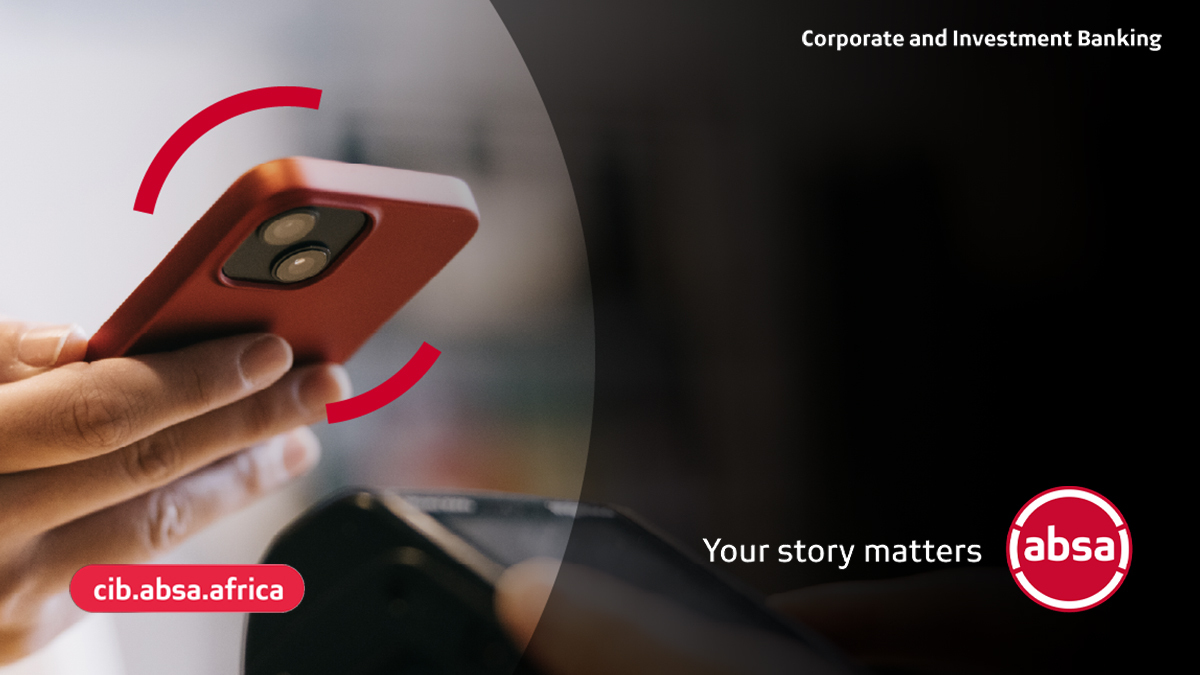 Absa Merchant Spend Analytics | April 2025
Consumer Sector
Consumer Sector
At a glance | April 2025
1
Month to month (MTM): A significant reversal in card activity.
2
MTM: Easter weekend boosted social and religious services into the top 5 categories.
3
YTD April 2025: Consumer spending trends show slower growth and resilience.
4
YTD April 2025: Digital channels driving growth, especially in food and gambling.
5
Focus: The clothing category has notably benefitted from the broader surge in online shopping.
Important: As of December 2024, there has been a significant change in our reporting. We have expanded our data sources to include both consumer issuing data and merchant transaction data. Previously, the report was solely based on merchant transaction data. This change may result in slight variations in the observed trends compared to previous reports.
The analysis presented in this report is based on the data available at the time of writing and is subject to change. Consumer spending data are inherently subject to limitations. Sampling methods and reporting lags can introduce some level of error. The findings presented in this report are based on our interpretation of the data, and different interpretations are possible. This report may contain forward-looking statements about consumer spending trends. These statements are based on assumptions and are subject to risks and uncertainties. We encourage this report’s users to carefully consider these limitations and to consult other information sources before making any decisions based on the information presented here.
Absa’s Merchant Spend Analytics: April 2025 
Consumer Sector
2
1
April 2025
Month-to-month (MTM) performance
MTM | April 2025
The payday effect: April’s spending reversal
The brief glimmer of positive card spending and transaction volume growth observed in March 2025 proved to be fleeting. April, a month that was boosted by numerous public holidays creating long weekends, saw a significant reversal in card activity. Card spending declined by 5% and transaction volumes by a notable 7%. A key factor was the timing of the Easter weekend, which occurred before payday for many South Africans. While there was a slight uptick in spending in core categories such as food, clothing and specialty goods (including alcoholic beverages) just before Good Friday, this activity was insufficient to counteract the overall negative trend. This mirrors a pattern observed during events like Black Friday, where pre-payday timing has historically led to subdued consumer enthusiasm. Despite retailers' efforts to stimulate spending with month-long Easter specials, our data indicates that this year's Easter weekend simply didn't deliver the same boost as the previous year, when the holiday aligned more favourably with pay cycles. 

The data reveals a performance that deviates sharply from typical long weekend behaviour, with restaurants experiencing a 2% decline and the tourism sector a 7% decline. What does this tell us? The figures strongly suggest a consumer base that is heavily reliant on their monthly salaries, effectively living from pay cheque to pay cheque. This reliance leads to overall muted card spending, as discretionary funds are scarce until after payday.

While the broader picture is one of decline, a few niche categories did manage to result in positive growth. Games and gaming saw a 6% increase; social and religious services rose by 3%; and clothing managed a modest 2% uptick. However, it's crucial to note that these categories typically have a low base and do not significantly influence the overall card spending landscape. The growth in social and religious services is understandable given the religious holidays in April and driven by the increasing adoption of digital payment methods by churches and NGOs.

April's spending figures serve as a sobering reminder of the prevailing economic pressures on South African households and the profound impact that payday cycles have on consumer behaviour.
Graph 1
Source: Absa’s Merchant Spend Analytics
Graph 2
Source: Absa’s Merchant Spend Analytics
Table 1
Source: Absa’s Merchant Spend Analytics
Absa’s Merchant Spend Analytics: April 2025 
Consumer Sector
4
Heat map | Day-to-day spend: April 2025
Table 2
Source: Absa’s Merchant Spend Analytics
Absa’s Merchant Spend Analytics: April 2025 
Consumer Sector
5
Heat map | MTM 2023/2024
Table 3
Source: Absa’s Merchant Spend Analytics
Table 4
Source: Absa’s Merchant Spend Analytics
Absa’s Merchant Spend Analytics: April 2025 
Consumer Sector
6
2
April 2025
Year-to-date (YTD) performance
YTD | April 2025
Consumer spending trends show slower growth and resilience
YTD figures remain in positive territory, though signs of deceleration continue to emerge. Card spending recorded a modest 4% increase in April YTD 2025 compared to the same period in 2024, while transaction volumes rose by 8% (graph 8). Despite these year-on-year gains, the growth pace has slowed. Notably, the average transaction value (ATV) has settled at a 3% decline, reinforcing earlier insights that consumers are tightening their spending per transaction – potentially by purchasing fewer items or capitalising only during promotional periods. Encouragingly, card spending growth still outpaces the current inflation rate of 2.8%, suggesting a measure of resilience in consumer behaviour. 

Top spending categories reflect seasonal and concerning trends

Leading spending categories YTD continued to align with seasonal drivers, such as back-to-school promotions. A standout trend is the strong performance of the warehousing and storage category, which has held the top spot for a second consecutive month, marking it as a category worth monitoring. Although this category is performing adequately, its impact remains minimal, contributing just 0.07% to the overall market share. Another consistent presence in the top five is gambling, raising red flags. As noted in previous analyses, this trend may signal deeper financial pressures, with some consumers possibly turning to gambling to supplement their income. Alternatively, the sustained growth could stem from increased accessibility through online platforms.

Digital channels drive growth, especially in food and gambling**

Online transactions continues to outpace in-store transactions. Online spending in the food category has shown particularly robust growth, surging 46% YTD April – up from 33% over the same period last year. Its share of total online spend also expanded from 17% to 21%. Meanwhile, in-store food spending declined by 1% to 2%, although it continues to account for the majority (48%) of total card-based expenditure in the category. Online gambling continues to be a significant growth category. Although its growth has decelerated, it remains on an upward trajectory, with a modest rise in transaction volume, underscoring both its enduring expansion and the serious social concerns it may pose.

Gradual recovery amid cautious optimism

According to the Absa Research team, real wage improvements are becoming evident. Additionally, they anticipate a temporary boost from upcoming withdrawals under the two-pot retirement system. Monetary policy is also expected to offer support, with the South African Reserve Bank (SARB) projected to implement a further 25-basis point interest rate cuts by July, lowering the repo rate to 7%. However, despite these supportive elements, a rebound in consumer sentiment remains elusive. Confidence has taken a notable dip, with the Bureau for Economic Research (BER) reporting a fall in the Consumer Confidence Index by 5 points to 40 in Q2. The cautious consumer outlook tempers expectations for spending recovery. Accordingly, household consumption is forecast to grow by 1.7% in 2025, reflecting modest optimism amid ongoing economic uncertainty.
Graph 3
Source: Absa’s Merchant Spend Analytics
Table 5
Source: Absa’s Merchant Spend Analytics
Table 6
Source: Absa’s Merchant Spend Analytics
8
Graph 5
Source: Absa’s Merchant Spend Analytics
Graph 4
Source: Absa’s Merchant Spend Analytics
Absa’s Merchant Spend Analytics: April 2025 
Consumer Sector
** Source: See heat map section, page 11 & 12, for detailed data.
April YTD 2025 | Card spending
Table 7
Source: Absa’s Merchant Spend Analytics
Absa’s Merchant Spend Analytics: April 2025 
Consumer Sector
9
April YTD 2025 | Credit and debit cards
Table 8
Source: Absa’s Merchant Spend Analytics
Table 9
Source: Absa’s Merchant Spend Analytics
Table 11
Source: Absa’s Merchant Spend Analytics
Table 10
Source: Absa’s Merchant Spend Analytics
Absa’s Merchant Spend Analytics: April 2025 
Consumer Sector
10
April YTD 2025 | Online pending
Table 13
Source: Absa’s Merchant Spend Analytics
Table 12
Source: Absa’s Merchant Spend Analytics
Absa’s Merchant Spend Analytics: April  2025 
Consumer Sector
11
April YTD 2025 | In-store Spending
Table 15
Source: Absa’s Merchant Spend Analytics
Table 14
Source: Absa’s Merchant Spend Analytics
Absa’s Merchant Spend Analytics: April 2025 
Consumer Sector
12
3
Focus: Clothing category
Focus | Clothing category
Navigating economic headwinds and evolving consumer trends
The clothing category stands as a significant pillar in card spending, holding the third-largest share of card transactions at a substantial 10% of the market YTD. However, recent data reveals a dynamic landscape influenced by economic pressures and shifting consumer behaviours.

Seasonal peaks and economic tides

Purchase patterns within the clothing sector are heavily driven by seasonality. Key periods such as the end-of-season sales, Black Friday and the festive season consistently trigger spikes in card spending. Yet, beyond these predictable cycles, the category's performance is intrinsically linked to the broader economic climate. In September 2021, the South African Reserve Bank began increasing interest rates to combat surging inflation. South African households were already grappling with stagnant wages, rising utility costs, and the ongoing disruptions of loadshedding - amplifying financial pressure and reducing disposable income. Our internal data indicates that this policy shift may have led to a notable change in spending habits. The financial strain became evident in late 2022, culminating in a marked decline in spending by August (see graph 6). Since then, the category has not recovered its peak growth rate of 22% recorded in 2022. Nonetheless, performance in 2025 has remained steadily positive on a month-to-month basis, mirroring trends seen in 2022. While it's too early to declare a recovery, these signs suggest the category may be gradually regaining some of its former strength.

The rise of fast fashion and digital shifts

The decline in market share in this category for traditional retailers can be attributed to a myriad of factors: the challenging macroeconomic environment, evolving consumer preferences and the influence of fast fashion trends. Online international fast fashion platforms have increasingly cannibalised market share. Consumers, in their pursuit of trendy yet affordable fashion, are gravitating towards these platforms, intensifying the competitive landscape for established brands. This places traditional retailers in a precarious position, forcing them to balance the protection of profit margins with the imperative of maintaining product quality.

Despite these challenges, the clothing category has notably benefited from the broader surge in online shopping. While the double-digit growth in online sales is now normalising (graph 7), it continues to contribute positively. In contrast, in-store shopping has shown no growth as of 2024, underscoring the ongoing shift towards digital retail channels.

In closing, adapting to the persistent effects of economic tightening, the relentless rise of fast fashion and the continued normalisation of online shopping will be crucial for traditional brands aiming to sustain growth and profitability in this highly competitive market.
Graph 6
Source: Absa’s Merchant Spend Analytics
Graph 7
Source: Absa’s Merchant Spend Analytics
14
Absa’s Merchant Spend Analytics: April 2025 
Consumer Sector
4
The team
Consumer Sector team 

Isana Cordier: Managing Executive, Coverage Head: Consumer Sector
isana.cordier@absa.africa
Absa CIB 

Chipo Butayi: Senior Coverage Banker
Chipo.masawi@absa.africa
Absa CIB 

Chriszelle Joseph: Senior Coverage Banker
chriszelle.joseph@absa.africa
Absa CIB 

Mpho Dube: Senior Coverage Banker
mpho.dube@absa.africa
Absa CIB 

Basil Howard:  Coverage Banker
basil.howard@absa.africa
Absa CIB 

Dale Spencer:  Senior Coverage Banker
dale.spencer@absa.africa
Absa CIB 

Adrian Moon:  Senior Coverage Banker
adrian.moon@absa.africa
Absa CIB 

Zama Nkalanga:  Senior Sector Analyst
zama.nkalanga@absa.africa
Absa CIB 

Palesa Manone:  Sector Analyst
palesa.manone@absa.africa
Absa CIB
Digital Data Products team

Shalain Gopal: Head: Digital Data
shalain.gopal@absa.africa
 Absa CIB 

Mahlatse Raseala: Specialist Product Engineer
mahlatse.raseala@absa.africa
 Absa CIB 

John Leuner: Lead Product Engineer (PocketFlow)
john.leuner@absa.africa 
Absa CIB
 
Sifiso Mokaile: Business Technical Data Analyst | Client Data Products

Ashley Morebudi: Specialist Data Scientist | Client Data Products

Jonas Moapolela: Frontend Engineer | PocketFlow
Absa’s Merchant Spend Analytics: March 2025 
Consumer Sector
16
Spend analytics: PocketFlow
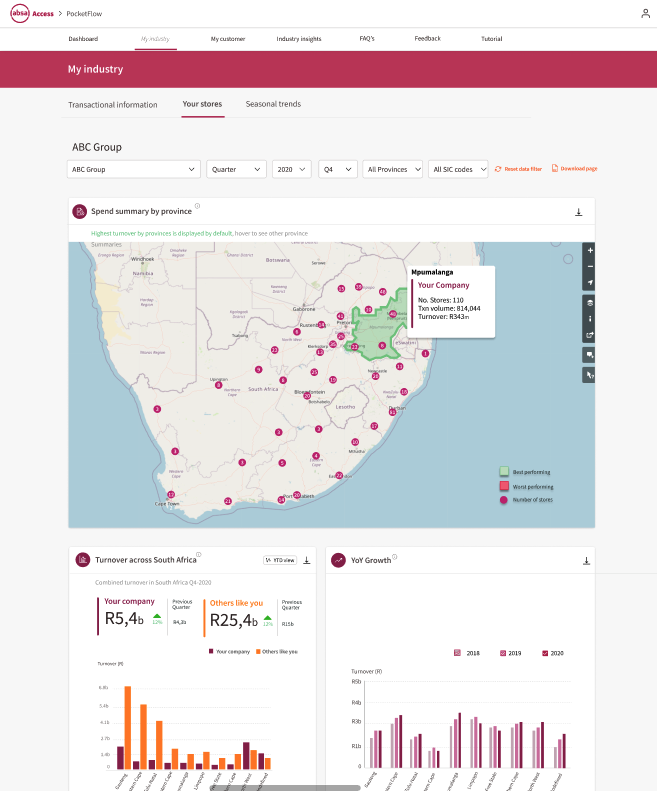 A big-data web-based tool that takes you beyond the limitations of traditional banking
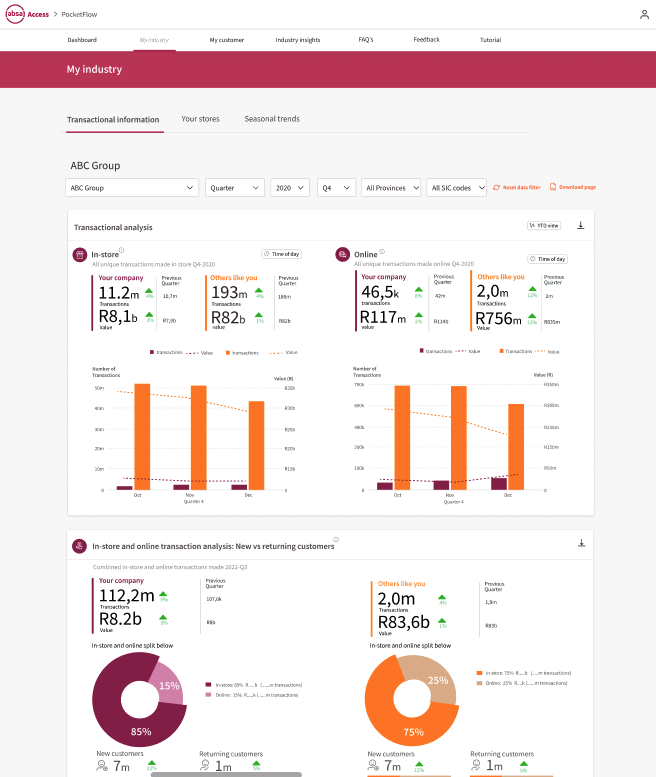 Do you know who your customers are? What their spend behaviour at your store is? Or how you compare to competitors? 
 
Now you can, with Absa’s spend analytics tool, PocketFlow. This tool is designed to help you understand your customers better and optimise your business strategies. 
 
The tool’s interactive customer visualisations allow you to better understand your business’s performance, further strengthening actionable insights. PocketFlow is a self-service tool that doesn’t involve any complicated installation processes, nor does it require specialist IT skills to implement or use.

Start your PocketFlow spend analytics journey today! 

Two available offerings:

PocketFlow (for large corporates): Speak to your Business Banker today
PocketFlow Lite (for small and medium enterprises): Register on the Absa Merchant Access Online (AMAO) portal at https://absamerchantaccessonline.absa.co.za
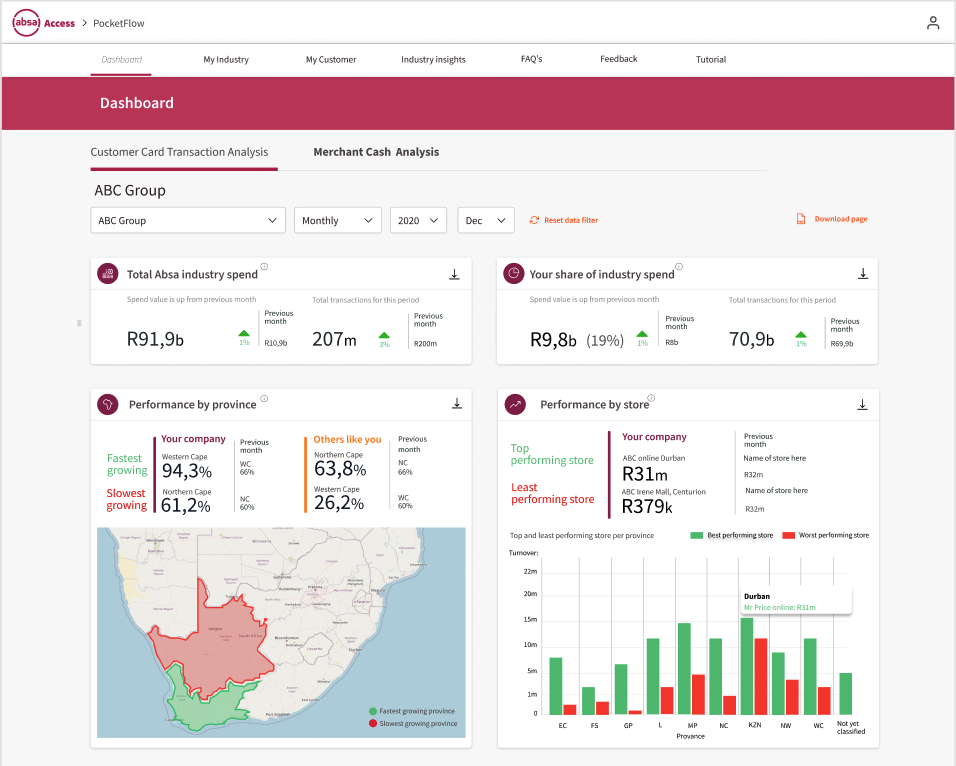 Absa Group Limited Reg No 1986/003934/06. All rights reserved.

Registered office: 15 Alice Lane, Sandton, 2146, Gauteng, South Africa.
The contents of this document may not be distributed unlawfully. Copyright subsists in
this brochure. No part of this work may be reproduced in any form or by any means
without Absa Bank Limited’s written permission. Any unauthorised reproduction of
this work will constitute a copyright infringement and render the doer liable under
both civil and criminal law. While every effort has been made to ensure that the
information published in this brochure is accurate, Absa Bank Limited, the editors,
publishers and printers take no responsibility for any loss or damage suffered
by any person as a result of the reliance on the information contained therein.

Terms and conditions apply. Absa is an Authorised Financial Services Provider and a Registered Credit Provider. 
You should check that the information provided in the brochure is still correct and relevant before you use it for your purposes.












Terms and conditions apply.
Authorised Financial Services Provider  Registered Credit Provider  Reg No NCRCP7